Szkoła Podstawowa w Kołodziejewie
…aby lepiej poznać Nadleśnictwo Miradz nauczycielka przyrody zabrała nas na wycieczkę do miradzkich lasów. Oto czego się dowiedzieliśmy…
Położenie Nadleśnictwa MiradzMiradzkie lasy leżą na granicy Kujaw i Wielkopolski, zajmują powierzchnię 8819,55 ha. Administracyjnie nadleśnictwo dzieli się                      na 8 leśnictw i posiada własną szkółkę leśną.
Historia nadleśnictwa Obszar nadleśnictwa historycznie związany jest z początkami państwa polskiego, stanowił własność klasztorną zakonu sióstr Norbertanek w Strzelnie i Benedyktynów w Mogilnie.               W XIX  wieku lasami zarządzali zaborcy pruscy. Najwięcej spustoszeń uczynili Rosjanie, którzy zatrzymali się w Strzelnie pędząc za uciekającymi spod Moskwy wojskami Napoleona. Wiosną 1813 r. przejęli nadzór nad administracją leśną. Dla poratowania silnie wyeksploatowanego taboru wojskowego Rosjanie założyli w Strzelnie wielkie zakłady kołodziejskie. Produkowano tutaj koła dla taborów wojskowych oraz do armat. Wówczas wycięto niemalże cały stary drzewostan dębowy. Lata 1820 – 1825 to okres, w którym okrojony leśny rewir liczył niespełna 7000 ha i to właśnie z tych lasów powstało nadleśnictwo w Miradzu. Pierwszym Polakiem, który objął kierowanie Nadleśnictwem Miradz był nadleśniczy zarządzający Jan Wacławiak.
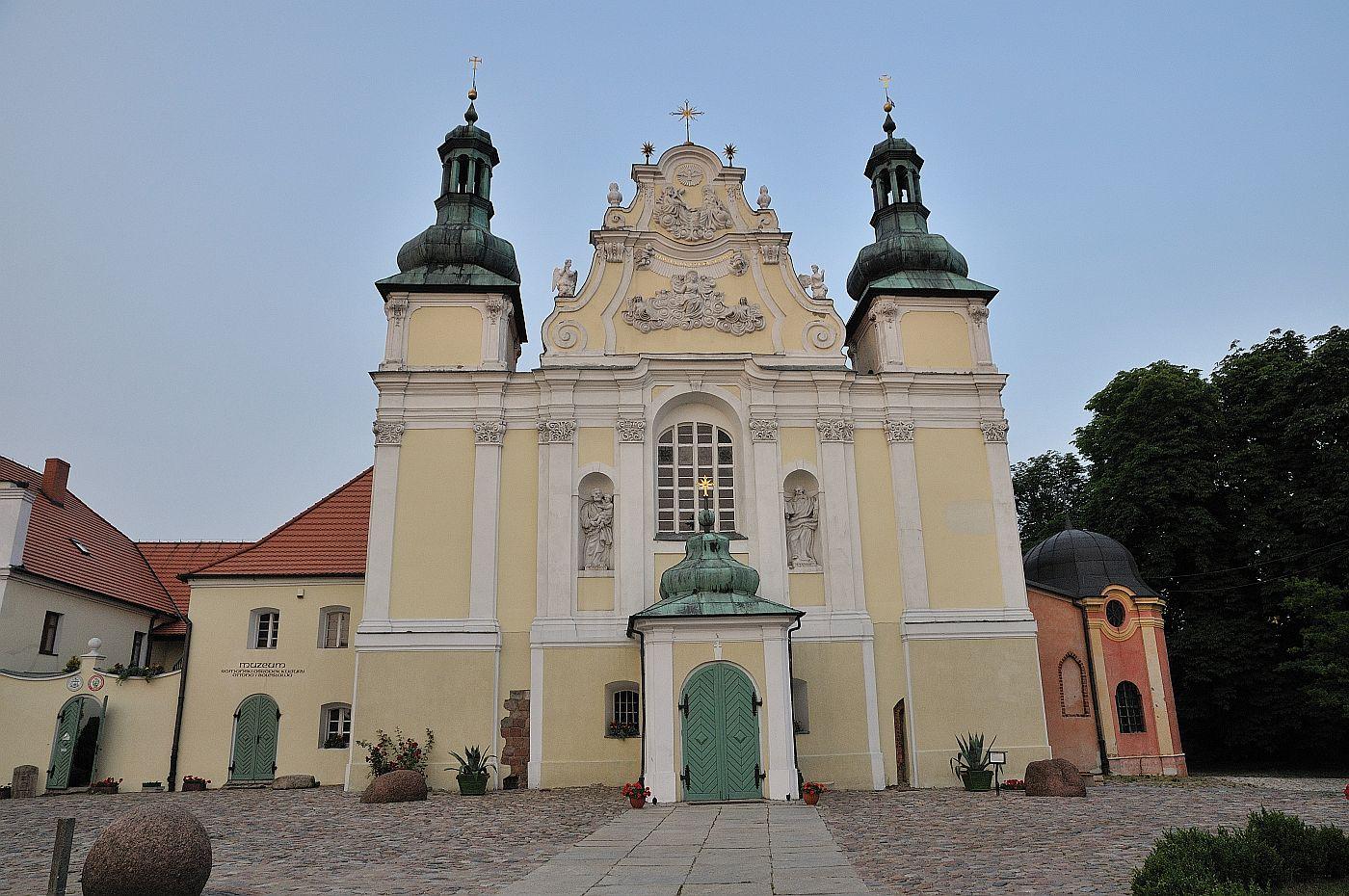 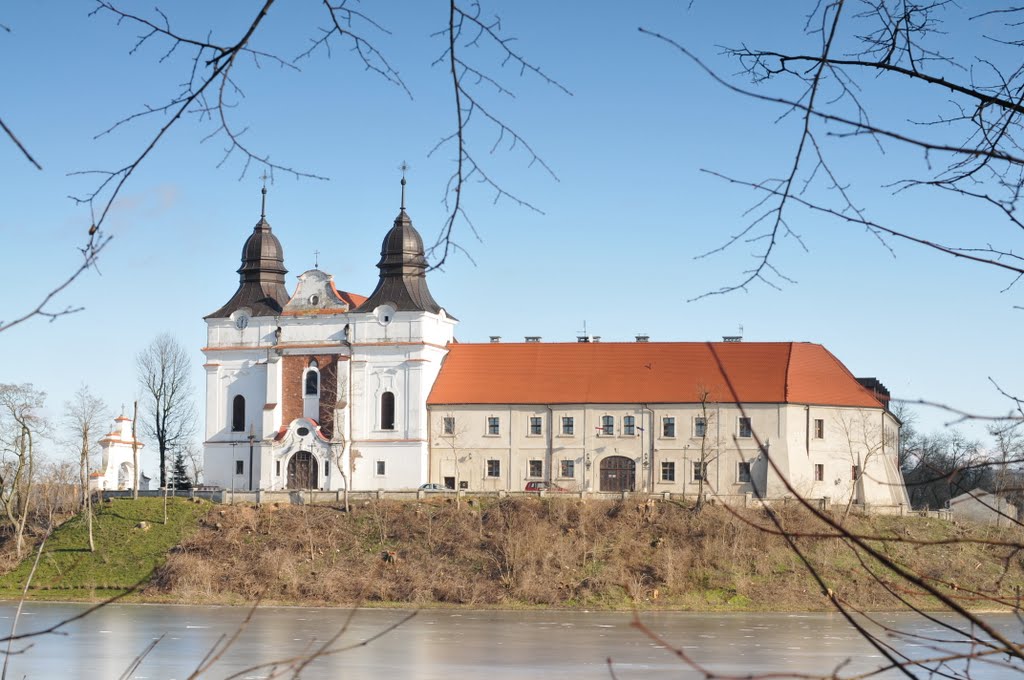 Dnia 25 kwietnia odbyliśmy wycieczkę do Nadleśnictwa Miradz, zwiedzaliśmy ścieżkę przyrodniczo – dydaktyczną, której ciekawie poprowadzona trasa (2,5 km) przekrojowo przedstawia uroki miradzkich lasów, a 13 tablic informacyjnych pozwala poszerzyć wiedzę o lasach.
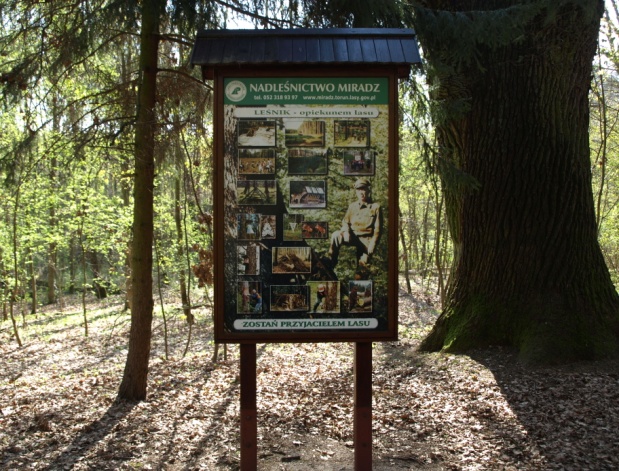 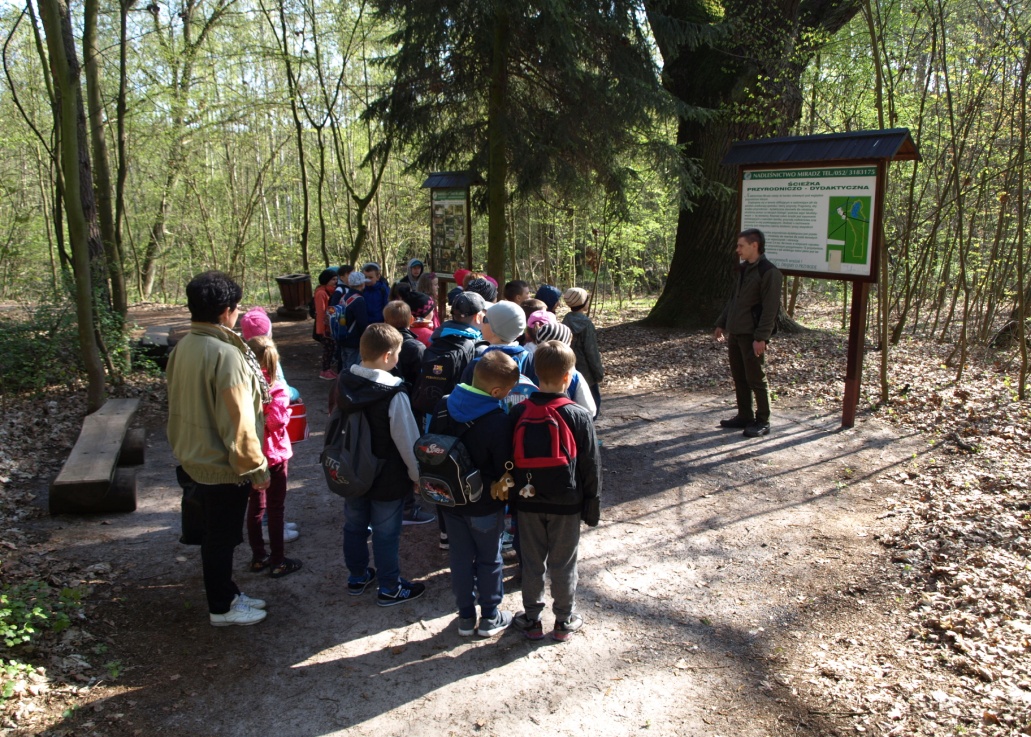 Na trasie podziwialiśmy uznane za pomniki przyrody dęby szypułkowe                 w liczbie 44 oraz inne: lipa drobnolistna – 2, jarząb brekinia – 2, czereśnia ptasia – 2, kasztanowiec biały – 2, cis pospolity – 1.
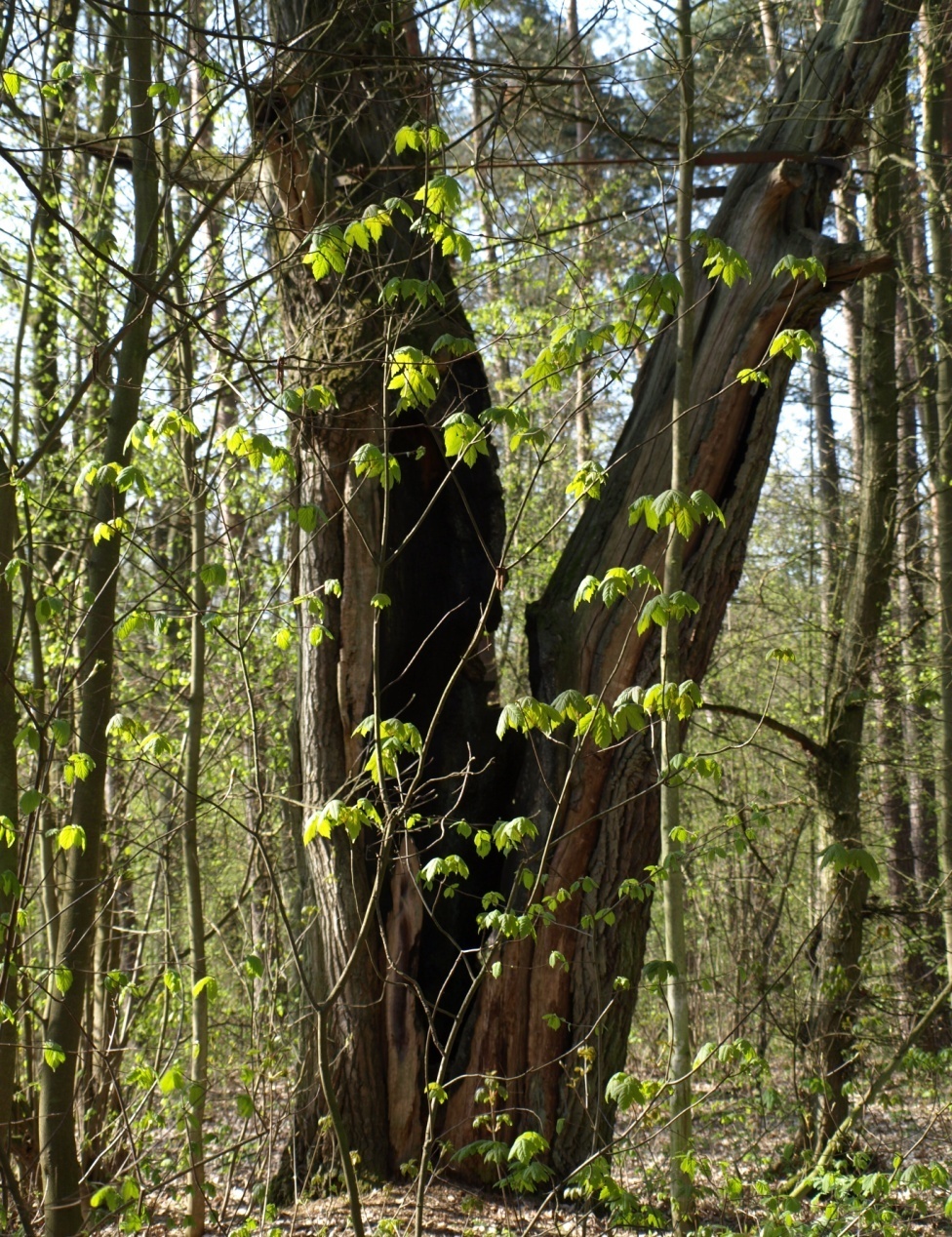 Tematem jednego z przystanków na trasie jest ogromne mrowisko mrówek rudnic i mrówek ćmowych . Mrówki jako owady drapieżne mają ogromne i pozytywne znaczenie dla utrzymania równowagi ekosystemu leśnego. Na własne uszy słyszeliśmy szelest tysięcy mrówek wędrujących po zeschłych liściach.
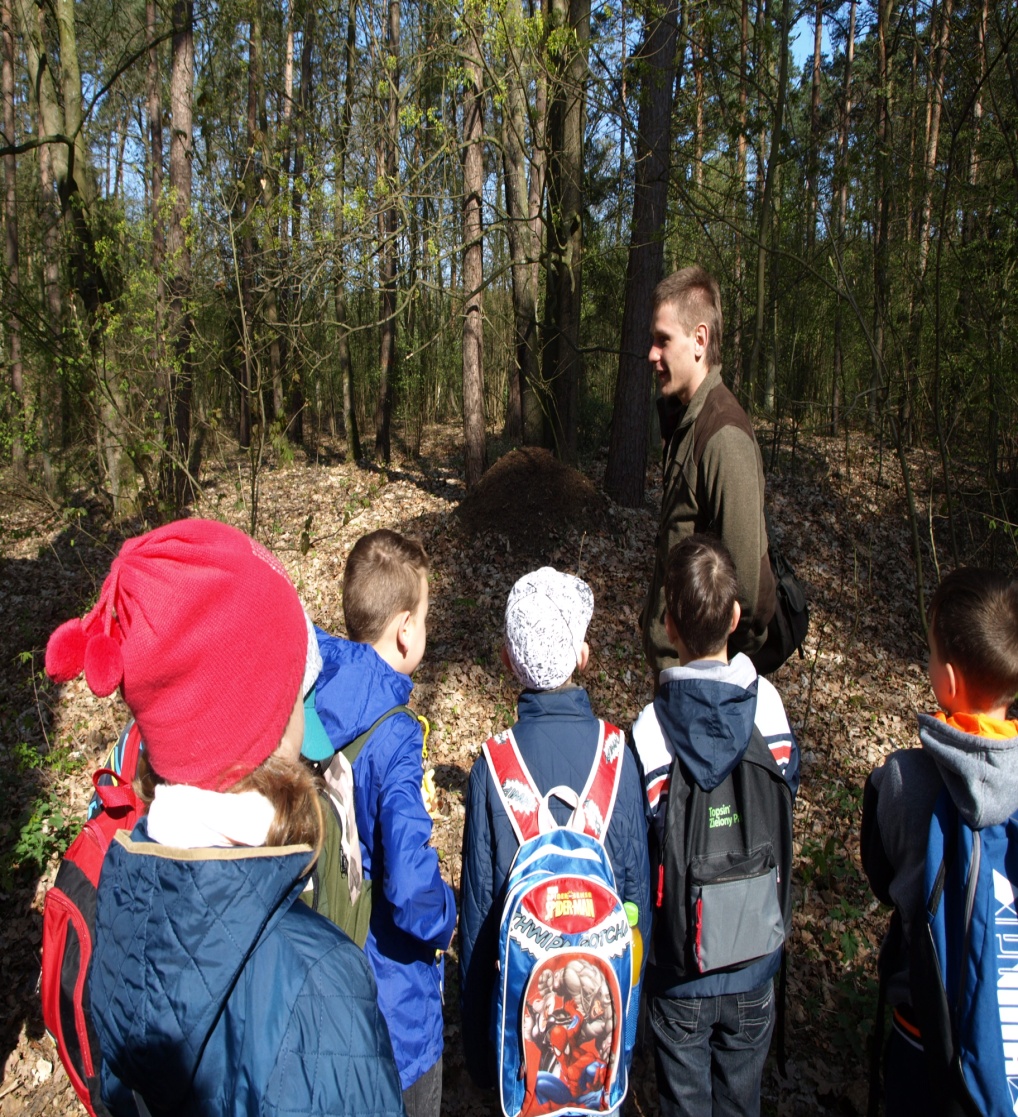 Po drodze mijaliśmy kilka szkółek leśnych, gdzie młode drzewka rosną             od pierwszego do czwartego roku życia pod troskliwą opieką szkółkarza. Następnie są wysadzane w miejscach gdzie dojrzały drzewostan został usunięty lub na gruntach rolnych przeznaczonych pod zalesienia.
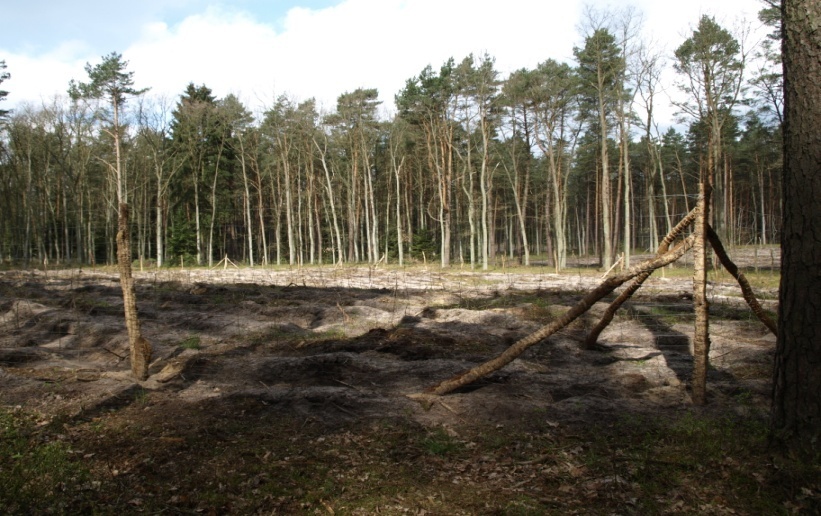 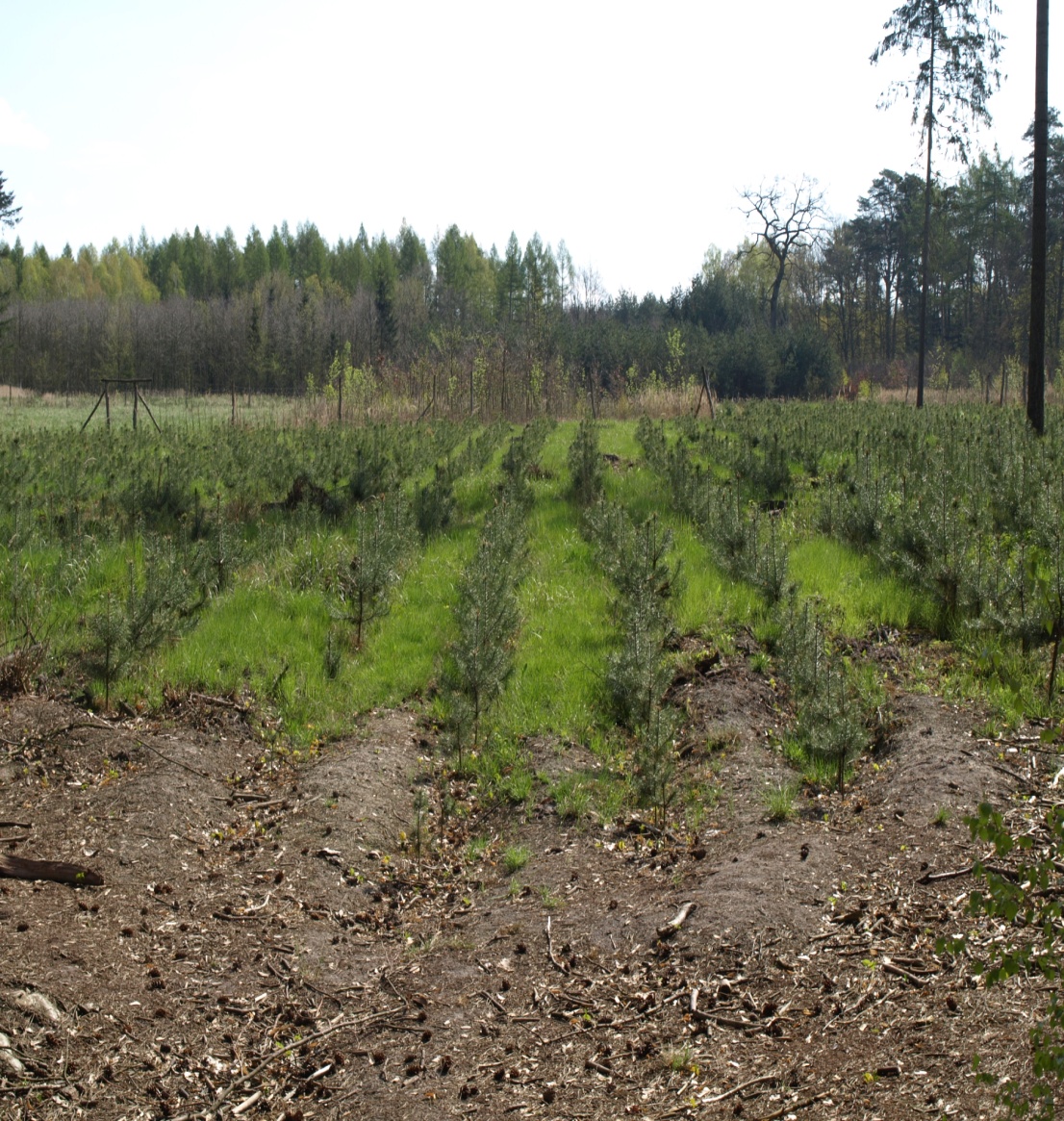 Przechodząc przez mostek na trasie ścieżki dydaktycznej widzieliśmy jeden z obiektów małej retencji – zastawkę na cieku wodnym.
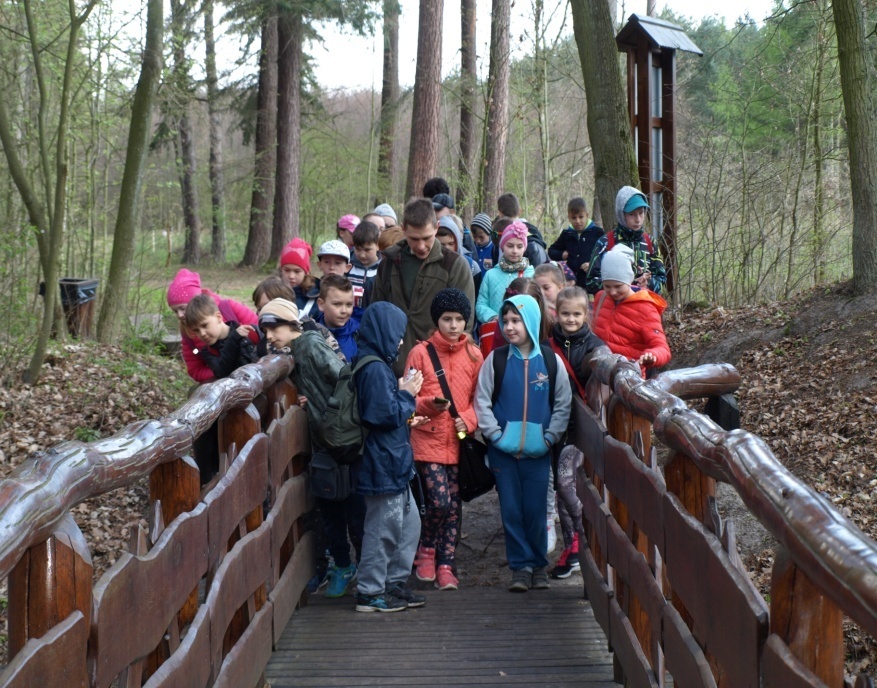 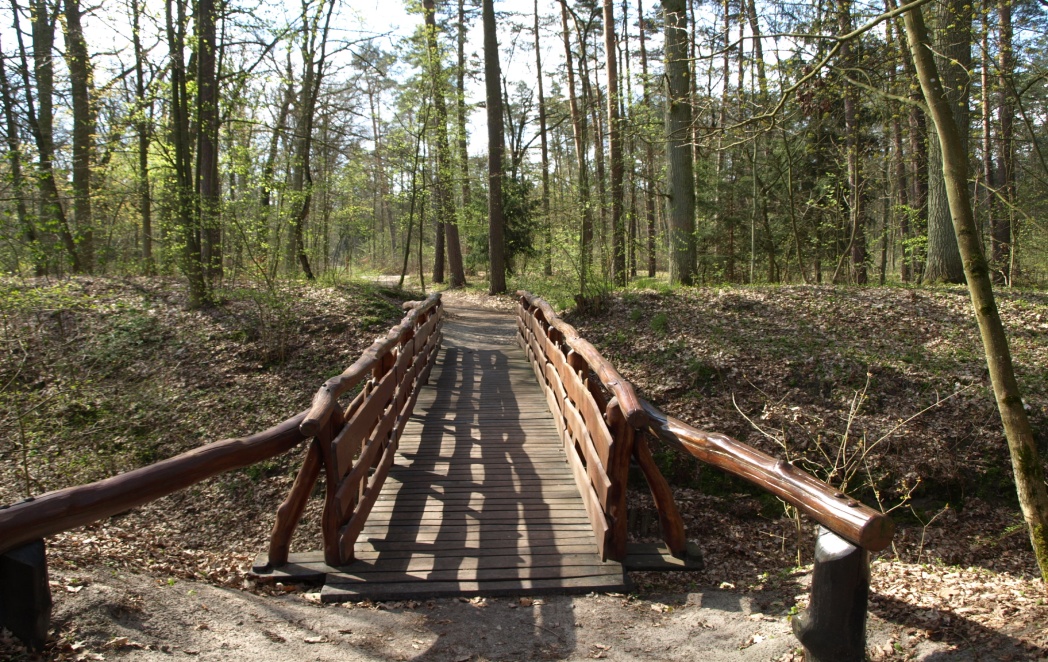 Przewodnik powiedział nam do czego służą pułapki feromonowe czyli rury, ekrany i worki z substancją wabiącą owady, dzięki temu wiemy,                      że spotykając w lesie takie urządzenia nie należy ich niszczyć. Zapoznaliśmy się z ptasim budzikiem i teraz będziemy mogli rozpoznać śpiew ptaków, a napotkany po drodze paśnik dla jeleniowatych udzielił nam schronienia przed deszczem.
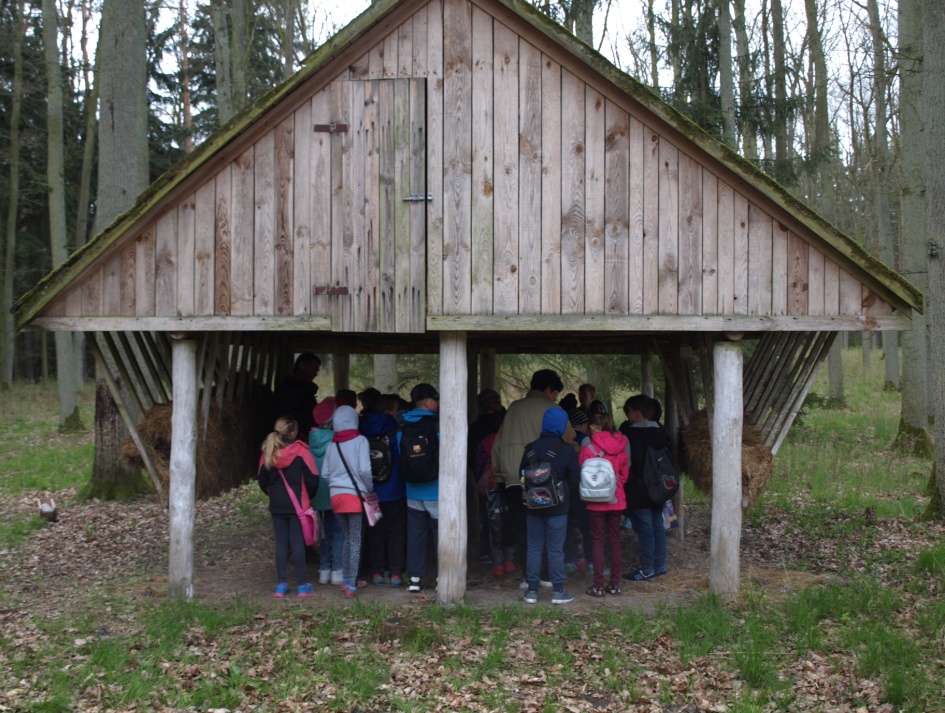 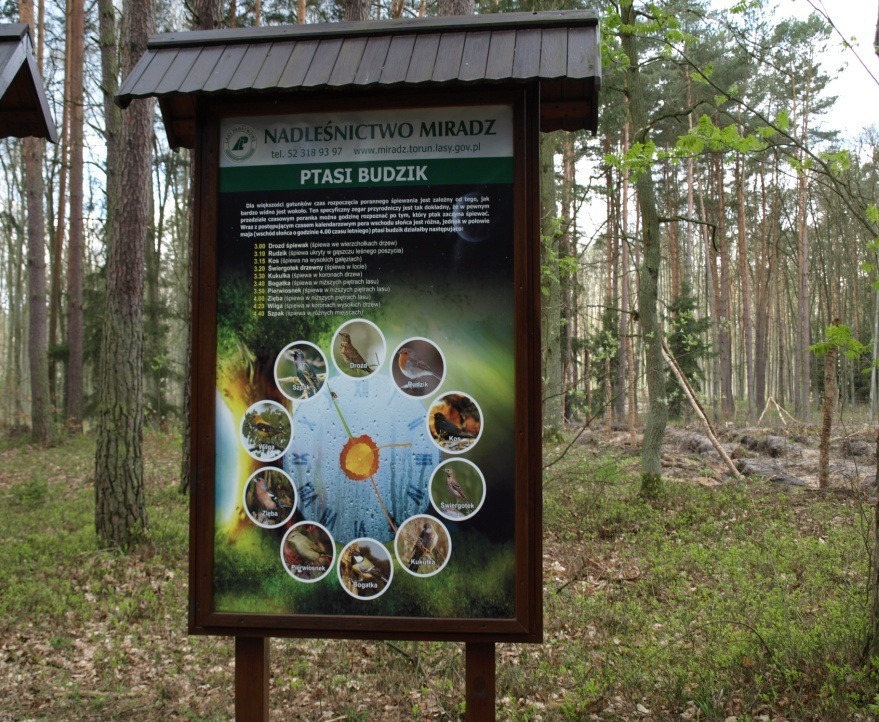 Wycieczkę zakończyliśmy w tzw. „Zielonej Klasie” czyli placu zabaw gdzie na ruszcie upiekliśmy kiełbaski i podsumowaliśmy  naszą terenową wyprawę po lesie.
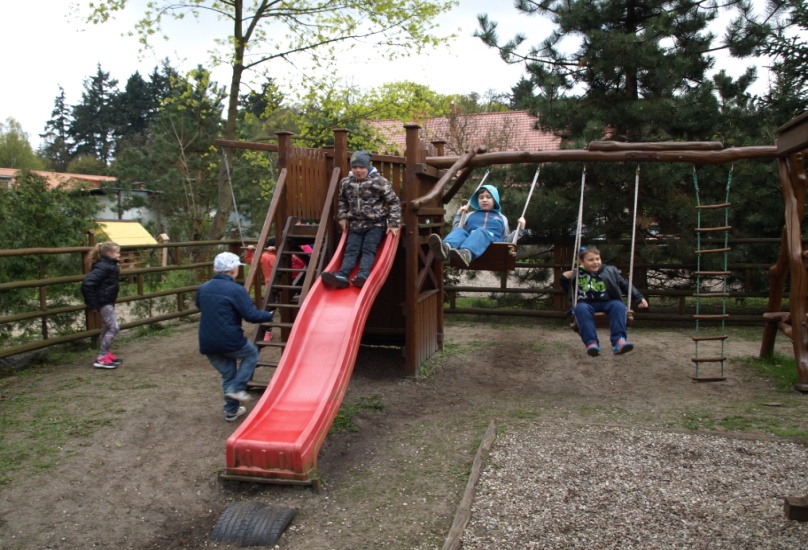 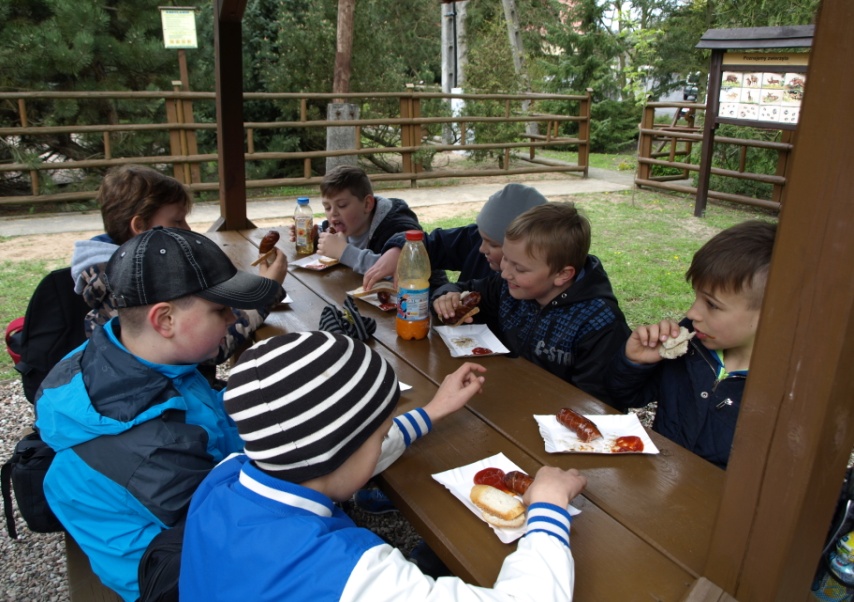 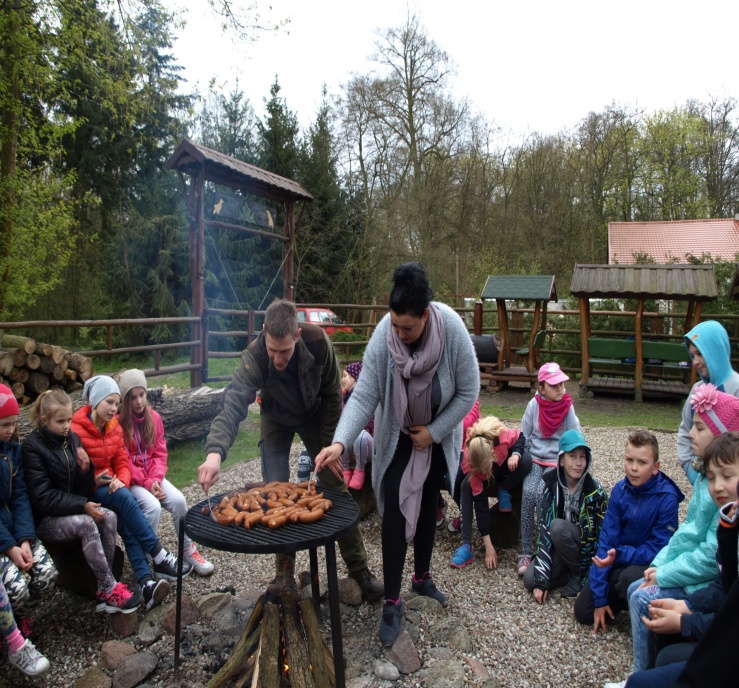 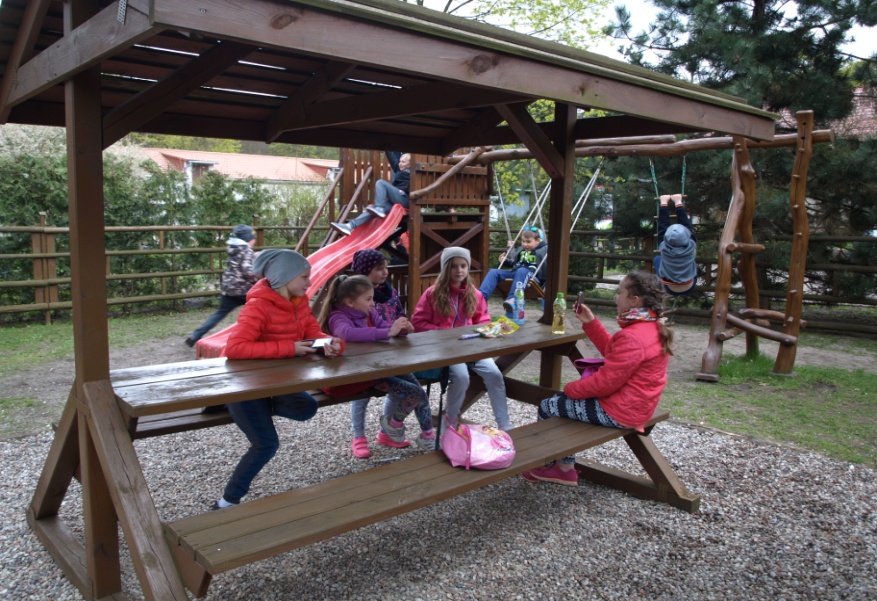 Bartosz Pawenda – klasa IV SPKonrad Mądrzak  – klasa IV SPDominika Bujak – klasa IV SPSzkoła Podstawowa w Kołodziejewieul. Szkolna 1088 – 160 Janikowo